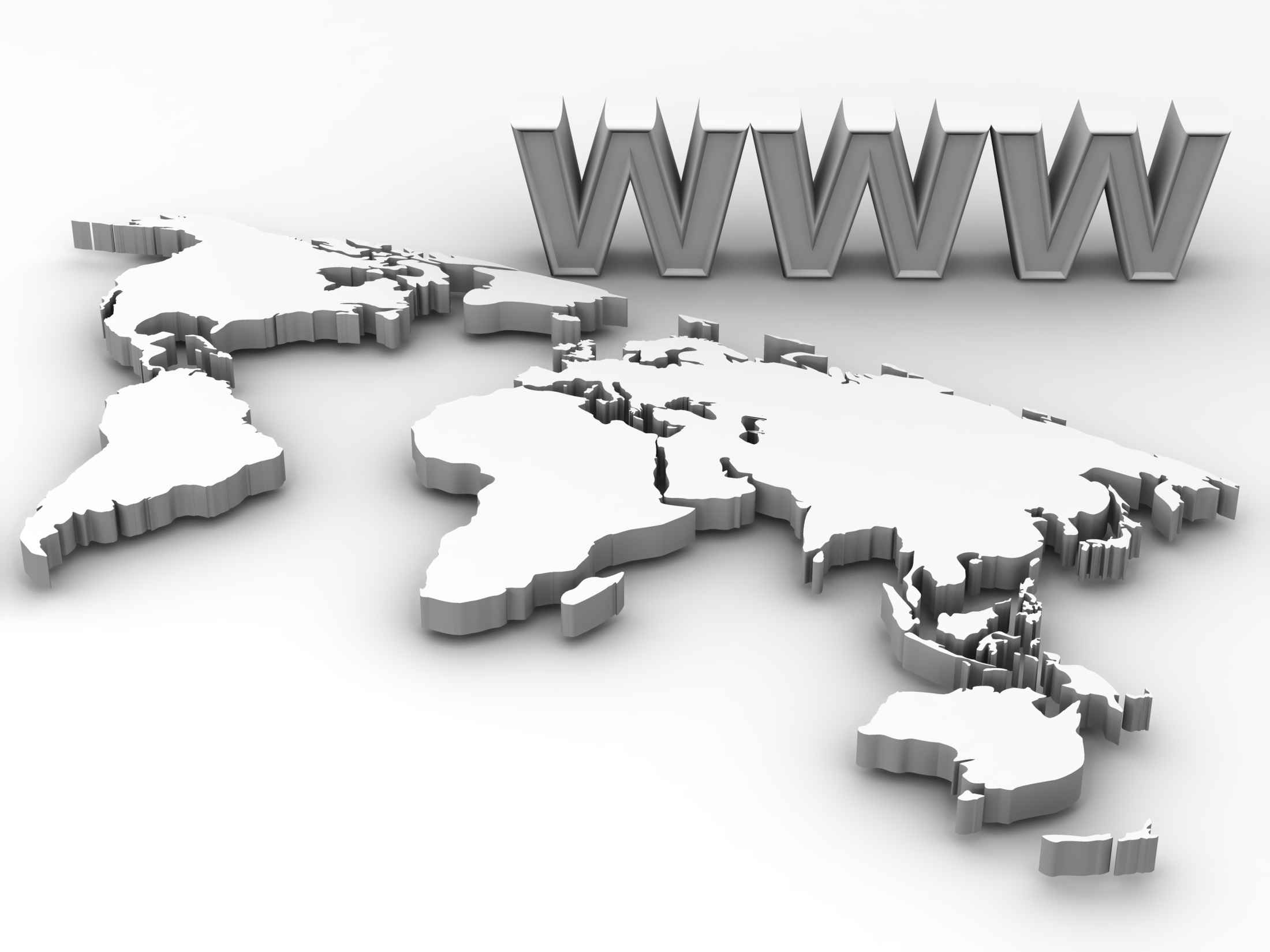 Elektronik Ticaret
Yrd. Doç. Dr. Gültekin ALTUNTAŞ
İçerik
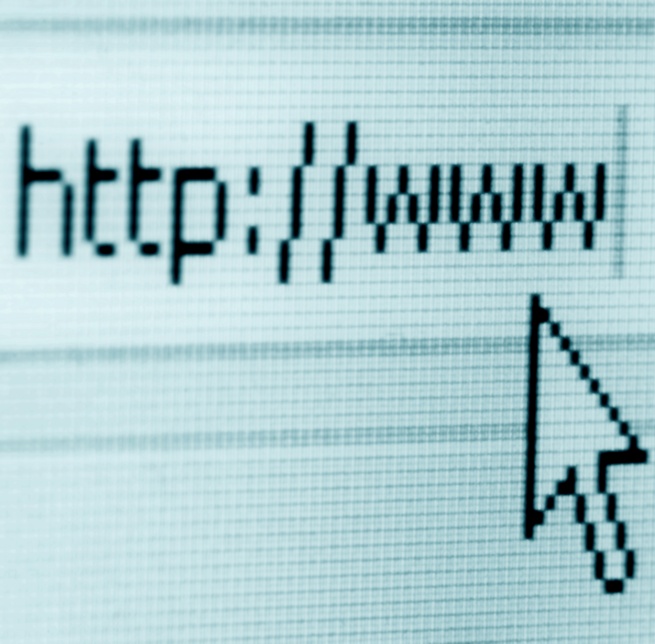 E-Ticarette Ödeme Sistemleri
1
Kapıda Ödeme
2
Havale/EFT/Elektronik Çek
3
Kartlı Ödeme Sistemleri/Cüzdanlar
4
5
3D Secure/SSL
Sonuç
6
E-Ticarette Ödeme Sistemleri
E-Ticaret, teknolojinin sağladığı elektronik iletişim olanakları ile yapılan bir ticaret yapma biçimidir.

E-Ticaret yapılırken en önemli nokta, para ve mal arasındaki yer değişimi döngüsünün kontrol edilmesidir.

E-ticarette ürün ve hizmetlerin elektronik ortama taşınmasının yanı sıra paranın da elektronik ortama aktarılmasıyla paranın elektronik ortamdaki akışını sağlayacak ödeme sistemlerine gereksinim bulunmaktadır.
E-Ticarette Ödeme Sistemleri
Kapıda nakit ödeme
Kapıda debit kart (vadesiz hesap kartı) / kredi kartı ile ödeme
Havale / EFT ile ödeme
Debit kart ile online ödeme
Kredi kartı ile online ödeme
Sanal kredi kartı ile online ödeme
Kredi kartı ile 3D Secure online ödeme
Mail order (ödeme talimatı için kart bilgilerinin satıcıya doğrudan verilmesi) ile online ödeme
Aracı kurumlar (PayPal vb.) ile online ödeme
Mobil Ödeme (cep telefonu ile ödeme)
Kapıda Ödeme
E-ticaret sitesinden yapılan satışa istinaden ödeme tahsilatının kapıda yapılmasına kapıda ödeme adı verilmektedir.

Kapıda ödeme ile tüketicinin ayıplı ürün iadesi veya alışverişten vazgeçmesi diğer ödeme sistemlerine nazaran çok daha kolaydır. 

Kapıda ödeme ile kredi kartı bilgilerini paylaşmak istemeyen, bankadan havale yöntemini de uğraştırıcı bulan çevrimiçi tüketicilere yeni nesil alışveriş ile geleneksel ödeme şekli birleştirilmiş hale gelmektedir.
Kapıda Ödeme
Kapıda ödeme sisteminde en fazla sorumluluk alan taraf kargo işletmeleridir. 

Kargo işletmelerinin ürünü teslim ve iade etme görevleriyle birlikte, satıcı adına ödemeyi alma gibi yükümlülüğü de vardır. 

E-ticaret siteleri genel olarak birden fazla kargo işletmesiyle anlaşır, tüketici de ödemeyi gerçekleştireceği kargo işletmesini belirler.
Kapıda Ödeme
Bazı siteler kapıda ödeme imkanından faydalanmak için belirli bir rakam aralığı belirlerken bazıları da baremin altında kalan ürünlerin boyutları doğru orantılı ücretlendirme alır.

Ürün teslim edilirken verilen adreste olunmadığı durumlarda, bir başka deyişle, siparişin getirildiği zamanda tüketici, verilen adreste bulunamazsa, kargo en yakın kargo şubesine bırakılır. Tüketici ödemeyi bu kez şubeye gerçekleştirir. 

Yurtdışı teslimatları konusunda çevrimiçi mağaza ve kargo işletmesi dışında ülkelerin gümrük kanunları da önemlidir.
Kapıda Ödeme
Kapıda ödeme, asenkron bir çözüm olduğundan dolayı açık arttırma siteleri için, kullanıcılarının taahhüdüne dayanarak ürünün satıldı olarak gösterilmesi ve stoktan düşülmesi bir dezavantaj olabilir.

İkinci ve daha önemli problem ise, ürünün teslimatı esnasında alıcıya ulaşılamayabilir, alıcı ürünü satın almaktan vazgeçebilir. Bu durumda ürünü reel olarak satamadığınız gibi, belki o ürünü almak için yarışan/bekleyen diğer kullanıcıları da mağdur etmiş olursunuz.

Bu ödeme sistemi kullanıcının sözünü tutacağının garantisi olmadığı için  sadece stoklu çalışan çevrimiçi perakende siteleri için cazip olabilir.
Havale/EFT
“EFT Sistemi, bir bankadan diğerine Türk Lirası cinsinden ödeme gönderilmesini sağlayan elektronik ödeme sistemidir”.

Havale ise, aynı bankanın farklı şubeleri arasındaki para transferidir.

EFT/Havale kanalı, basit, düşük maliyetli fakat asenkron ve el ile yürütülmesi gereken bir ödeme kanalıdır.
Havale/EFT
EFT ve Havale, kredi kartı ödemesi gibi anında gerçekleşen, eş zamanlı bir işlem olmadığı için asenkron bir yapıya sahiptir.

EFT ve Havale ödemesi kabul edebilmeniz için satmış olduğunuz ürünü veya ürünleri, ödenen meblağ  hesabınıza geçene kadar stoktan düşürmeniz veya ara bir statüye çekmeniz gerekecektir. Bu da, siparişin kabulü ile kullanıcı ödemesi arasındaki geçen sürenin yönetilmesi anlamına gelmektedir.
Elektronik Çek
E-çek, çevrimiçi işlemler için işlem verimliliği, hızlı, üst düzeyde güvenlik ve kolaylığı gibi bileşenlerini üzerinde taşıyan bir ödeme aracıdır. 

E-çek, koçanlı (kağıt) çekin elektronik şeklidir. 

Geleneksel kağıt çek ile aynı işleyiş koşullarına ve yasal koşullara sahiptir.
Elektronik Çek
Elektronik çek sisteminde, ödemeler kredi kartı olmadan banka hesabı bilgilerinin gerekli olanlarının e-ticaret sitesine girilmesi yoluyla yapılır.

Teknik açıdan sayısal imza ile imzalanmış bir belge olarak düşünülebilen elektronik çeklerin kullanımının gerçek çeklerin kullanımları da banka onayı gerektirdiği için çok farklı değildir. Üstelik gerçek çeklerle zaman zaman yaşanan karşılıksız çıkma sorunu, elektronik çekler anında denetlenebileceğinden oluşmamaktadır.
Havale/EFT
EFT ve havalenin getirdiği süre kısıtları olumsuz gibi görünse de, stok tutmayan ve aldığı siparişler çerçevesinde ürün tedarik eden iş modelleri için olumlu görülebilir.

Sanal POS kurulum, bakım ve kredi kartı komisyon masrafı gibi giderler olmadığı için, düşük maliyetli bir kanal olarak değerlendirilebilir. Bu nedenle EFT ve Havale ile satın alımlarda belli miktarlarda indirim sunan iş modellerine de rastlanılabilir.
Kartlı Ödeme Sistemleri
E-ticaret siteleri için kartlı ödeme sistemleri varsayılan ödeme şeklidir. 

Türkiye’de ödeme sistemleri denilince akla genel olarak kartlı ödeme sistemleri gelmektedir.
Kart Kuruluşları
Visa, MasterCard, American Express, Discover, Diner’s Club ve JCB:

Kartı düzenleyen ve ödeme işlemini gerçekleştiren bankaların oluşturduğu ağlardır. 
Türkiye’de daha çok Visa, MasterCard ve American Express kartlarını kullanılmaktadır.
Kart Grubu
Kredi Kartı (Credit Card)
Taksit ve puan kazandırma özelliği olan, ödemelerin aylık taksitlerle yapılabildiği, belirli limitler çerçevesinde kredi sağlayan kartlardır.
Banka Kartı (Debit Card)
ATM kartı olarak da bilinen, bankadaki hesaplara ait kartlardır. Hesapta para bulunduğu müddetçe offline ve online alışveriş yapılabilir. Bu kartlar ile taksitli işlem yapılamaz, peşin ve 3D Secure ödeme (çevrimiçinde) yapılmak zorundadır.
Ön-Ödemeli Kart (Prepaid Card)
Genel olarak arkasında banka hesabı bulunmayan, para yükledikçe, yüklenen meblağ kadar offline ve online alışveriş yapılabilen kartlardır. Bu kartlar da banka kartları gibi taksit imkanı sunamaz ve bu kartlarla 3D Secure ödeme (çevrimiçinde) yapılmak zorundadır.
Kart Ailesi
Bonus, Axess, World, Maximum, Advantage, CardFinans, Paraf, vs:

Bankaların Visa, MasterCard, American Express gibi kart kuruluşlarıyla anlaşmalı olarak çıkardıkları ve çeşitli özellikler sunan kartlara verdikleri grup isimleridir. 

Örneğin Garanti Bankasının sunduğu kredi ve banka kartları ailesinden bir tanesi Bonus iken; Akbank Axess, Wings gibi kart aileleriyle hizmet vermektedir.
Kartlı Ödeme Sistemleri
Kredi kartı ile ödeme kredi kartı hesabından ödeme tutarının çevrimiçi POS ile çekilmesi yoluyla gerçekleştirilir.

Debit kart ile ödeme de, vadesiz hesaplardan ödeme tutarı çekilerek ödeme yapılmasıdır. 

Ayrıca, sadece çevrimiçi alışverişlerde kullanılmak üzere üretilen sanal kredi kartları ile de ödeme yapılabilmektedir. Tercih edilmesinin nedeni, hem pratik hem de güvenilir bir üçüncü taraf, yani bankanın alışverişe ait kaydı tutabiliyor olmasıdır.
Kartlı Ödeme Sistemleri
Yasal bir kredi kartı işleminin gerçekleşebilmesi için VISA, AMEX, Discover veya Mastercard tarafından izin verilmiş (sertifikasyonu yapılmış) bir finansal kuruluşunun aracı olması gereklidir. 

Değişik bankalara ait değişik kredi kartlarının yine değişik bankaların POS (Point of Sale – Satış Noktası) cihazlarında kullanılabilmesi için VISA, Amex, Discover ve Mastercard'ın ağlarından yararlanmak gerekmektedir. Bu ağlara giriş kapıları ise yine bankalardır .
Kartlı Ödeme Sistemleri
Sanal Kredi Kartı ile Ödeme: 

Sanal kredi kartları, fiziksel olarak var olmayan kredi kartlarıdır. 
Kişinin kredi kartı hesabına bağlı olarak alışveriş sırasında belli bir limit ile belirlenen ve alışveriş sonrasında limiti sıfırlanan kredi kartlarıdır .
Online (Çevrimiçi) Cüzdanlar
BKM Express
21 Haziran 2012 tarihinde tanıtımı yapılan BKM Express, kartların tanımlanabildiği çevrimiçi bir cüzdan olmakla birlikte, internet üzerinden alışverişlerde; kart bilgilerini girmeden, işyerleri ile paylaşmadan, kartınızı yanınızda taşımanıza gerek kalmadan ödeme yapılabilmesini sağlayan bir ödeme sistemidir.

iPara
14 Kasım 2011 tarihinde yayına giren iPara, son kullanıcıya kartlarını kaydetme imkanı sunduğu gibi, sanal POS almakta zorlanan küçük ve orta ölçekli işletmeler için de taksitli ödeme ve sanal POS sağlayıcı konumundadır.
Online (Çevrimiçi) Cüzdanlar
Paypal, İnternet üzerinde açılan sanal hesap cüzdanları arasında tek bir otoritenin denetimi altında para aktarımını sağlayan bir hizmetin markasıdır. 

Kredi kartı ya da banka hesap bilgileri bir kez girilerek PayPal hesabı açılır. Böylece, hesap bilgilerini alıcı veya satıcılarla paylaşılmadan çevrimiçi ödeme yapılmasını sağlar. 

PayPal ile alışveriş yapılırken, alıcılar nasıl ödeme yapmak istediklerini seçer (kredi kartı, nakit), PayPal parayı transfer eder, daha sonra satıcılar paralarını bankalarına aktarırlar.
Mobil Ödeme
GSM operatörlerinin sanal cüzdanları tutan otorite olarak kullanıldığı ödeme şeklidir. 

Ödeme tutarı, cep telefonu faturasına yansıtılır. Düşük miktardaki ödemelerin cep telefonu üzerinden yapılması ve ödeme tutarının cep telefonu faturasına yansıtılması ile gerçekleştirilir. Böylece kredi kartı ya da banka hesap bilgisi kullanılmadan çevrimiçi alışveriş yapılabilir.

Mobil alışveriş yapılırken, web üzerinden telefon numarası girilerek (ödeme SMS ile onaylanır) ya da SMS gönderilerek ödeme yapılabilir.
Mobil Cüzdanlar
İş Bankası Parakod
2012 yılı Ekim ayında tanıtımı yapılan İş Bankası Parakod, QR Kod teknolojisini kullanan bir mobil cüzdan ödeme sistemidir.
Mobilexpress
2011 yılının başlarında faaliyete başlayan Mobilexpress, hem çevrimiçi cüzdan, hem mobil cüzdan, hem SMS bazlı ödeme altyapısı hem de çevrimiçi alışveriş yapılabilen bir web sitesi sunmasından dolayı bir mobil alışveriş ve ödeme platformudur. 
Turkcell Cüzdan
04 Ekim 2012 tarihindeki basın toplantısıyla duyurulan Turkcell Cüzdan, Turkcell’in geliştirdiği bir mobil cüzdan uygulamasıdır. Kart bilgileri SIM üzerinde tutulduğu için akıllı telefon olmayan herhangi bir telefonda da service booster vasıtasıyla çalışabilmektedir.
iGaranti
09 Mayıs 2013 tarihinde tanıtımı yapılan iGaranti uygulaması içinde yer alan QR ile Ödeme uygulaması sayesinde  iCüzdan uygulamasına tanımlı kredi veya banka kartıyla alışveriş yapılabilmesini sağlamaktadır.
Sms Ödeme Sistemleri
Mikro Ödeme
Türkiye’de her üç mobil operatörle de çalışan ilk ödeme servisleri sağlayıcısı olan Mikro Ödeme, SMS ile faturalı hatta veya ön ödemeli hatta işlem tutarını yansıtarak mobil ödeme seçeneği sunduğu gibi, kredi kartı ve ön ödemeli kart ile de ödeme seçeneği sunmaktadır.

PaytoGo
2011 yılında kurulan ve bir diğer SMS bazlı mobil ödeme sistemi olan PaytoGo, Turkcell ve Avea operatörleriyle çalışan mobil ödeme servisi hizmeti sunmaktadır.
3D Secure
Sanal platformlarda ödeme sistemlerinde güvenliği artırma amacıyla çeşitli uygulamalar geliştirilmektedir. 

Visa tarafından "Verified by Visa" ismiyle geliştirilen, daha sonra MasterCard’ın da "SecureCode"  ile dahil olduğu sisteme ortak olarak 3D Secure (3DS) ismi verilmiştir. 

Türkiye’de 3D Secure isminin yanı sıra bankaların bu sisteme verdiği Uluslararası Güvenlik Platformu, Maxinet, 3 Boyutlu Güvenlik Sistemi gibi isimler olsa da özünde hepsi aynı protokolü ifade etmektedir.
3D Secure
3D Secure; internet üzerinden yapılan ödemelerde güvenliği bir boyut daha ileriye taşıyan; üye işyeri, banka ve kart sahibi arasındaki sorumlulukları düzenleyen bir platformdur. 

Siteden alışveriş yaparken kartı kullanan kişinin gerçekten kartın sahibi olup olmadığını anlamak amacıyla kullanılmaktadır. 

Sitede ödeme işlemi sırasında sadece kişinin kendisinin bildiği dört haneli şifre (pin numarasını) ve yine kendisinin belirlediği güvenlik sorusunun yer aldığı pop-up ekran alışveriş sitesi tarafından değil doğrudan bankanın kendi sisteminden kullanıcıya sunduğu bir hizmettir.
3D Secure
3D Secure Avantajları
3D Secure son kullanıcı açısından ek güvenlik önlemleri getirse de sanılanın aksine son kullanıcıdan ziyade üye işyerini korur. 

Son kullanıcılar hiç duymadığı veya güvenemediği sitelerde 3D Secure ile alışveriş yaptıklarında bankanın 3DS ekranlarında gördükleri, SMS şifresini ve/veya CVC2 kodunu girdikleri için kendilerini güvende hissederler. 

Üye işyeri açısından ise çalıntı kartların internet üzerinden kullanımını engellediği için ve işlemi yapan kişinin kart sahibinin kendisi olduğunu garanti altına aldıkları için üye işyerleri olası ters ibraz (chargeback) bildiriminden muaf olurlar.
3D Secure Dezavantajları
İşlem süresinin ve adımlarının uzamasından ötürü, 3DS’a kayıtlı banka/kullanıcı olmaması, kullanıcının 3DS şifresini, CVC2 kodunu yanlış girmesi, SMS şifresinin geç gelmesi, kullanıcının ekranı terk etmesi, browser redirection problemleri gibi nedenler de ötürü üye işyeri ciro kaybeder. 

Genel olarak normal ödemelerin başarı oranı (başarılı ödeme sayısı/gelen toplam ödeme sayısı) %70-80 bandında gezerken, 3DS işlemler için bu oran %60-70 seviyelerindedir.
SSL
SSL, ağ üzerinde hassas ve gizli kalması gereken bilgilerin geçtiği her yerde gizliliği sağlamak üzere geliştirilmiş bir şifreleme sistemidir. 

Bilgisayar teknolojisinde zaten hassas bilgilerin ağ trafiği içinde başkaları tarafından görülmemesi adına kullanılan bir yöntem olan SSL ile şifreleme, kredi kartı bilgilerinin geçtiği bilişim sistemlerinde bir standart ve disiplin olarak kullanılmaktadır.
SSL
SSL ile şifrelemenin gerçekleştiriliyor olması, kredi kartı bilgilerinin şifreleme yönteminin kırılarak başkaları tarafından görülemeyeceği anlamını taşımamaktadır.

SSL ile şifreleme yapılırken dikkat edilmesi gereken teknik güvenlik unsurları mevcuttur. Eğer bu teknik güvenlik unsurları dikkatle yönetilmez ise, kredi kartı bilgilerinin gizliliğinin bozulması söz konusu olabilir.
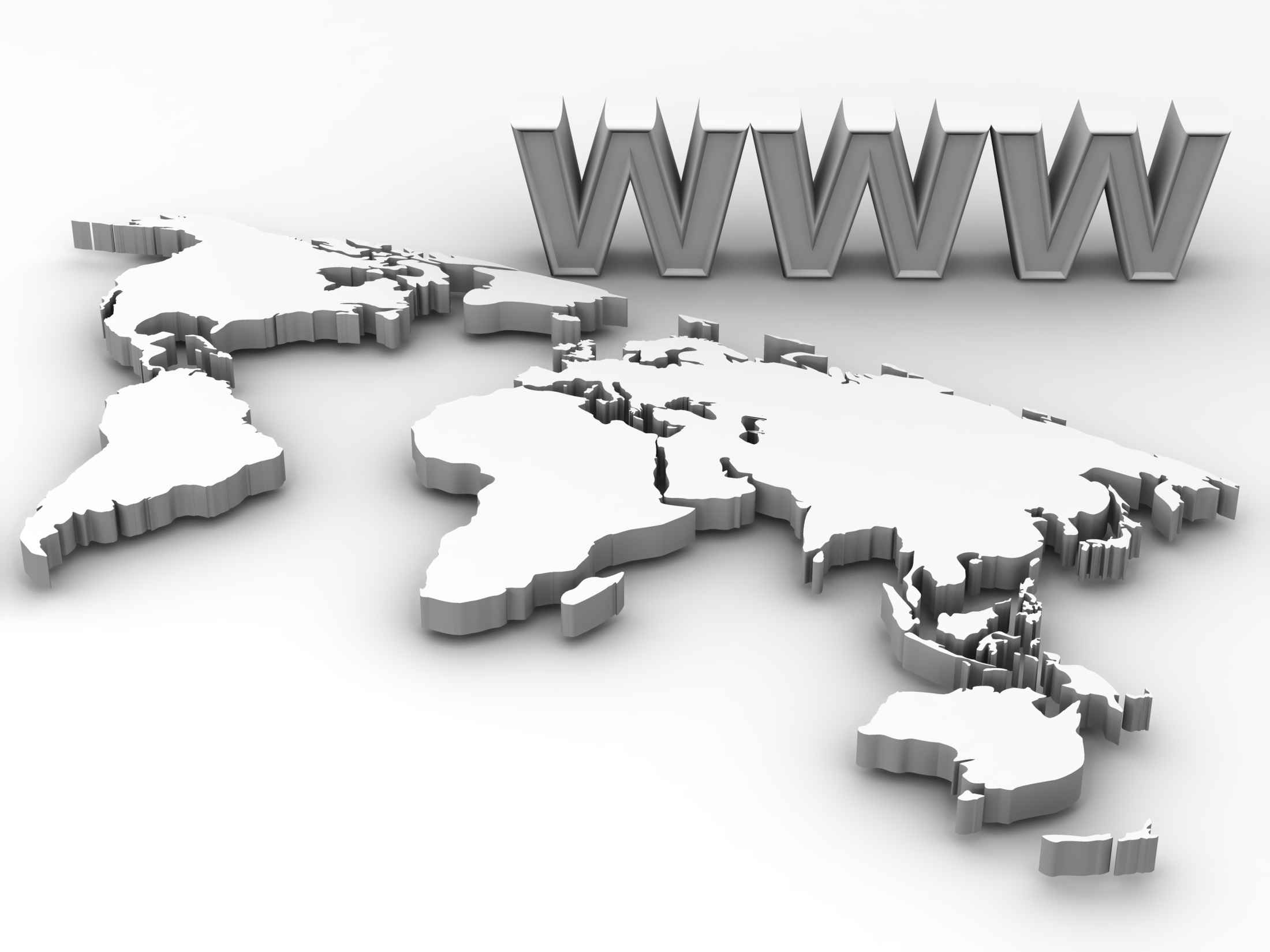 Teşekkürler…